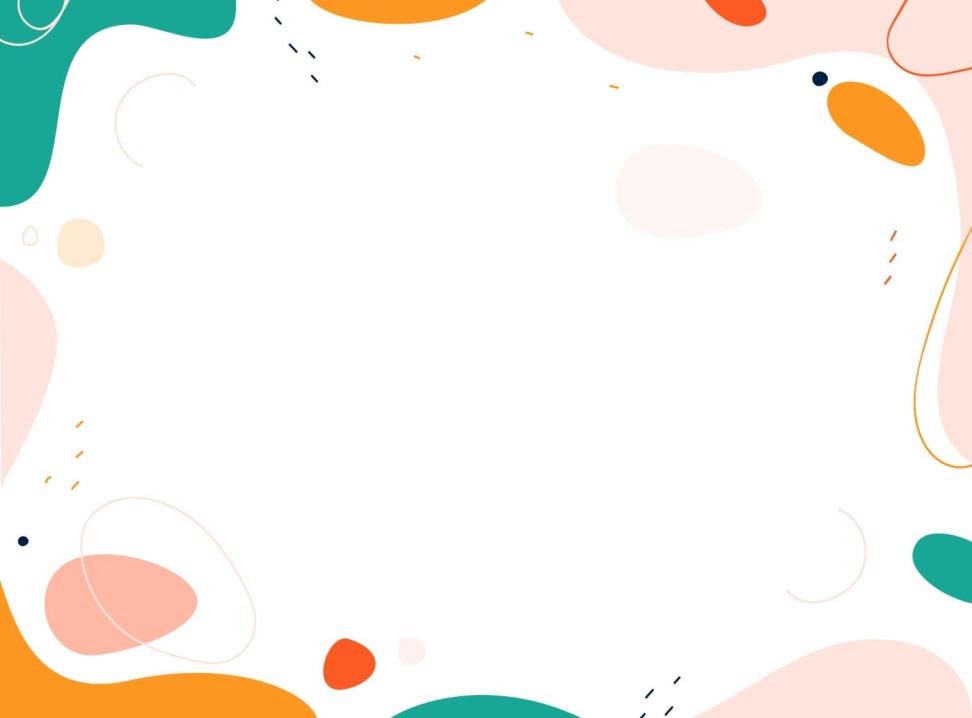 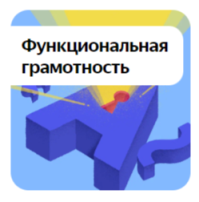 Функциональная грамотность
Читательская грамотность
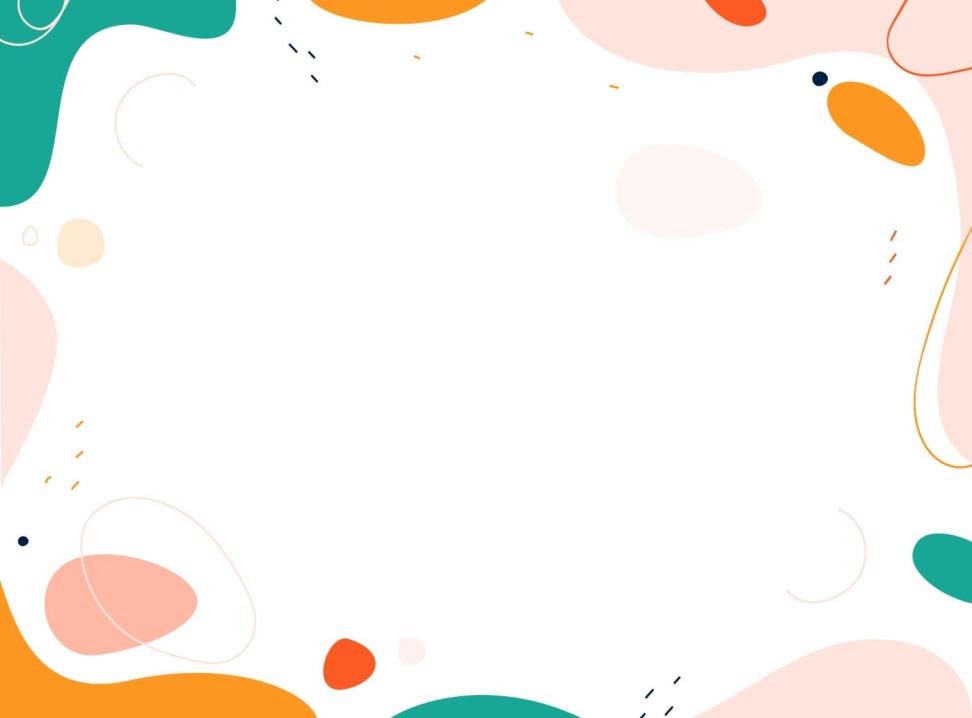 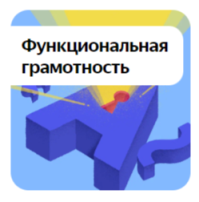 О чем будем говорить?
Что такое функциональная грамотность?
Советы для улучшения читательской грамотности.
Виды работ для развития читательской грамотности.
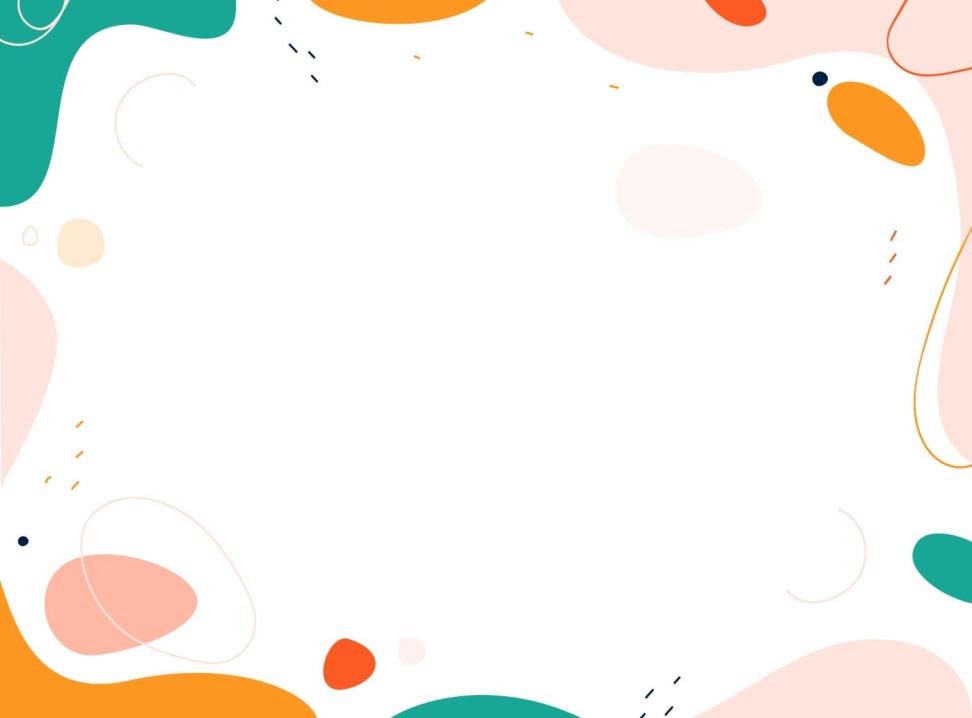 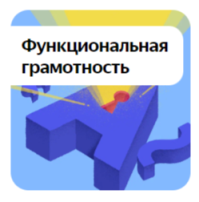 А. А. Леонтьев:  Функционально грамотный человек — это человек,который способен использовать все постоянноприобретаемые в течение жизни знания, умения и навыкидля решения максимально широкого диапазона жизненныхзадач в различных сферах человеческой деятельности,общения и социальных отношений.
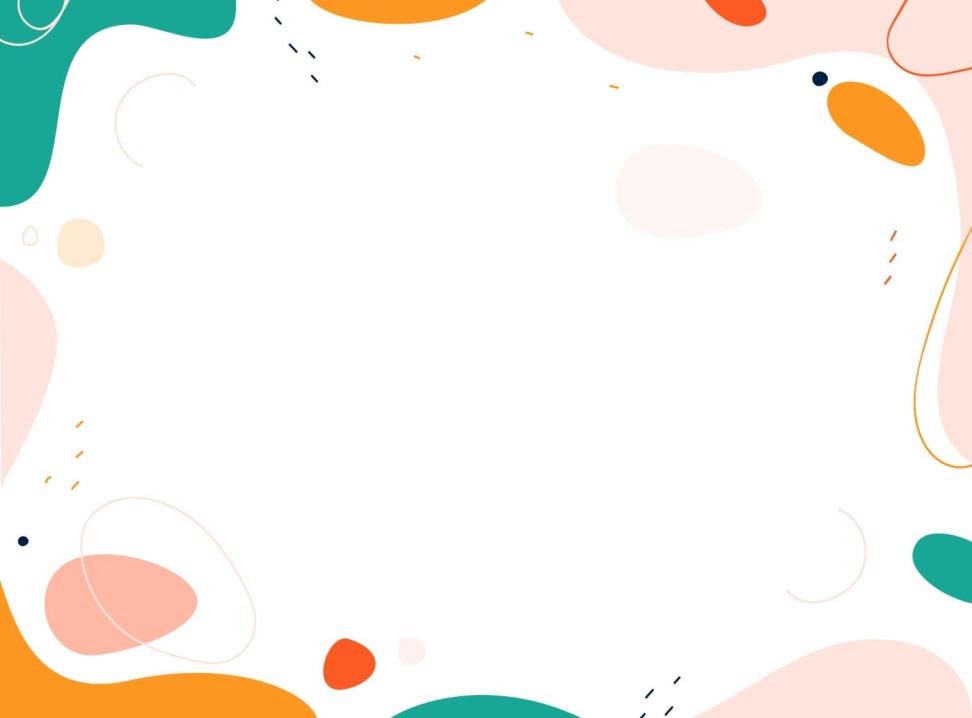 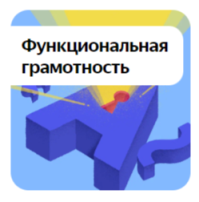 Функциональная грамотность – это способность человека использовать приобретаемые в течение жизни знания для решения широкого диапазона жизненных задач в различных сферах человеческой деятельности, общения и социальных отношений.
   Функциональная грамотность простыми словами — это умение применять в жизни знания и навыки, полученные в школе. Это уровень образованности, который может быть достигнут за время школьного обучения, предполагающий способность решать жизненные задачи в различных ее сферах.
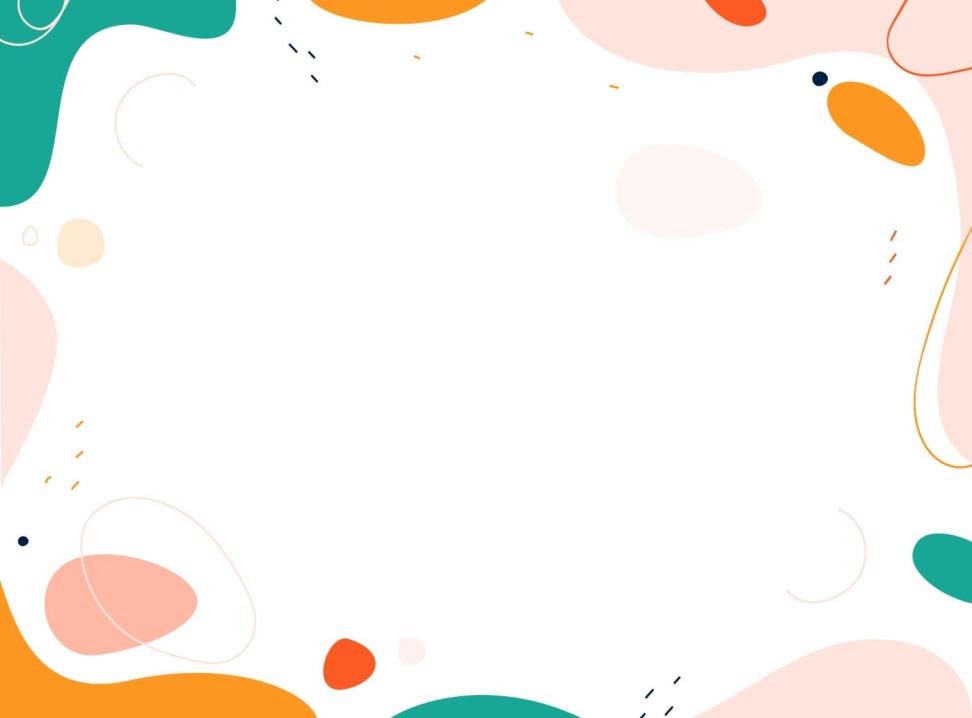 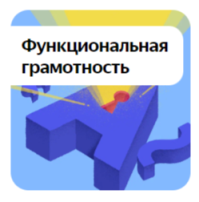 В качестве основных составляющих функциональной грамотности выделены 6 направлений:
 математическая грамотность, 
читательская  грамотность, 
естественнонаучная грамотность, 
финансовая грамотность, 
глобальные компетенции,
креативное мышление.
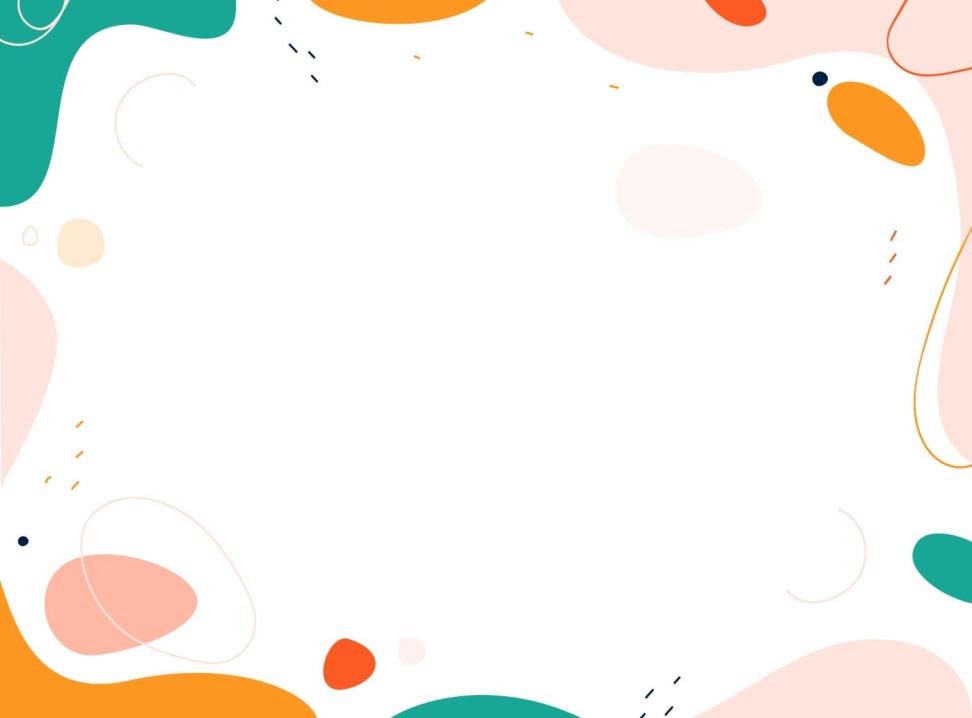 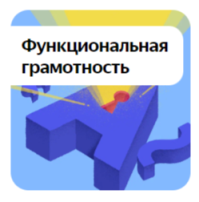 Совет №1. Начните с простых текстов
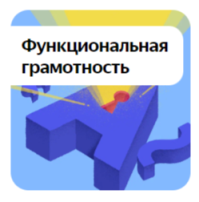 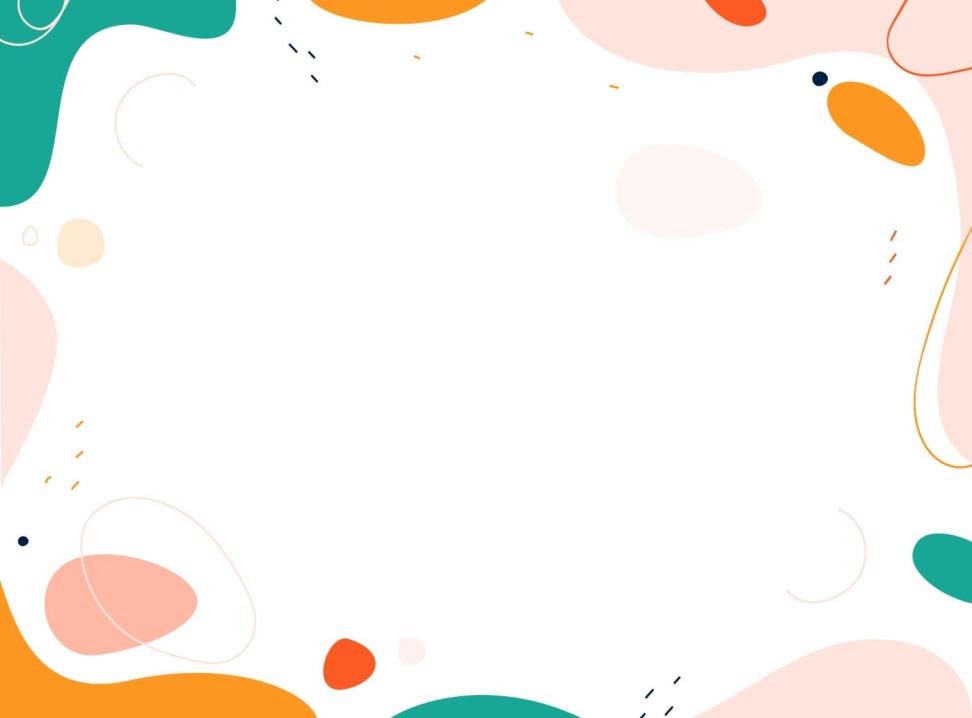 Совет №2. Используйте комментированное чтение
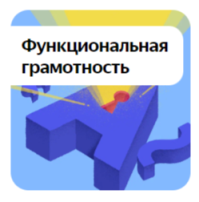 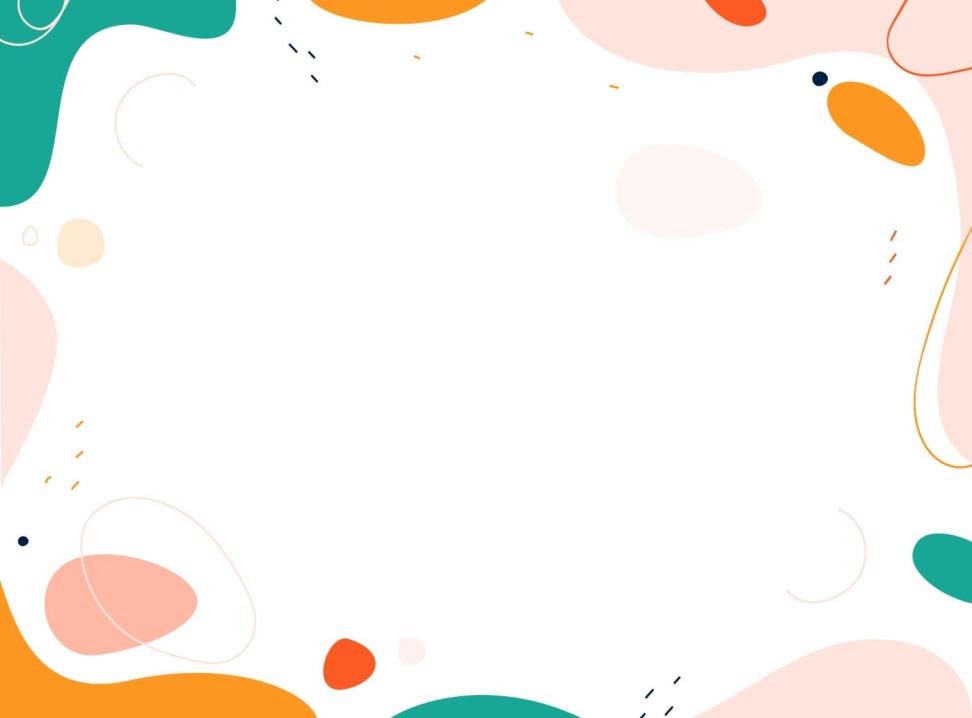 Совет № 3. Читайте сами!
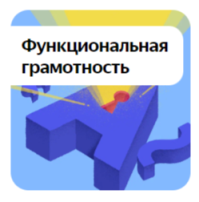 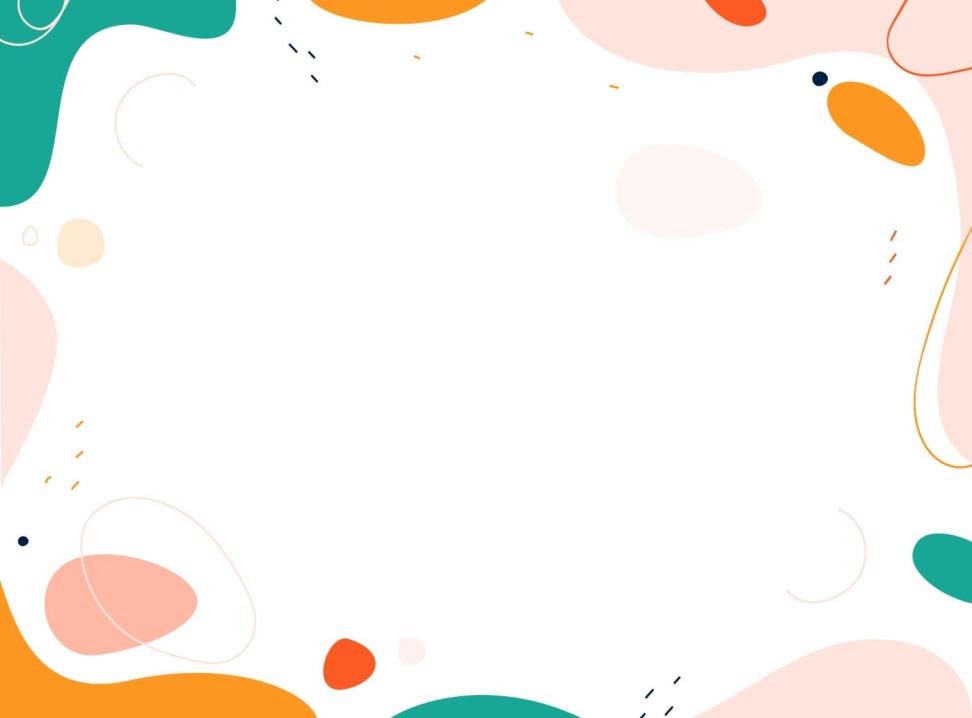 Совет № 4. Читайте попеременно!
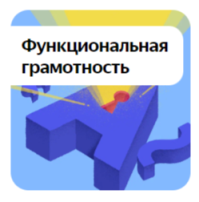 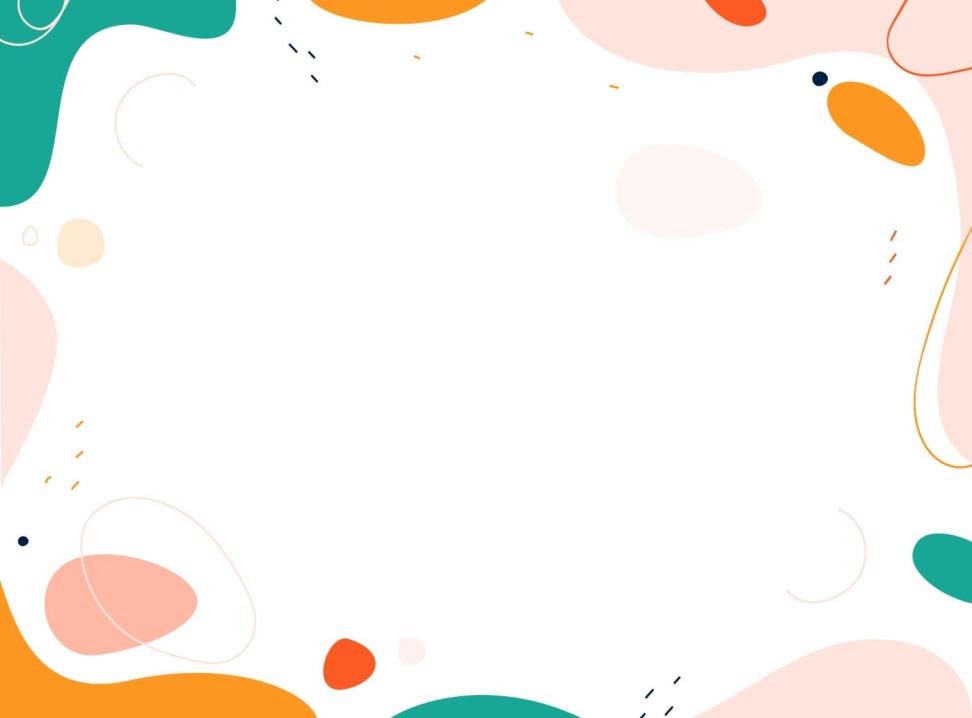 Совет № 5.Не заставляйте!
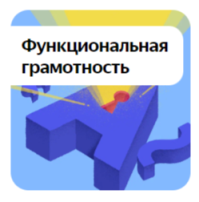 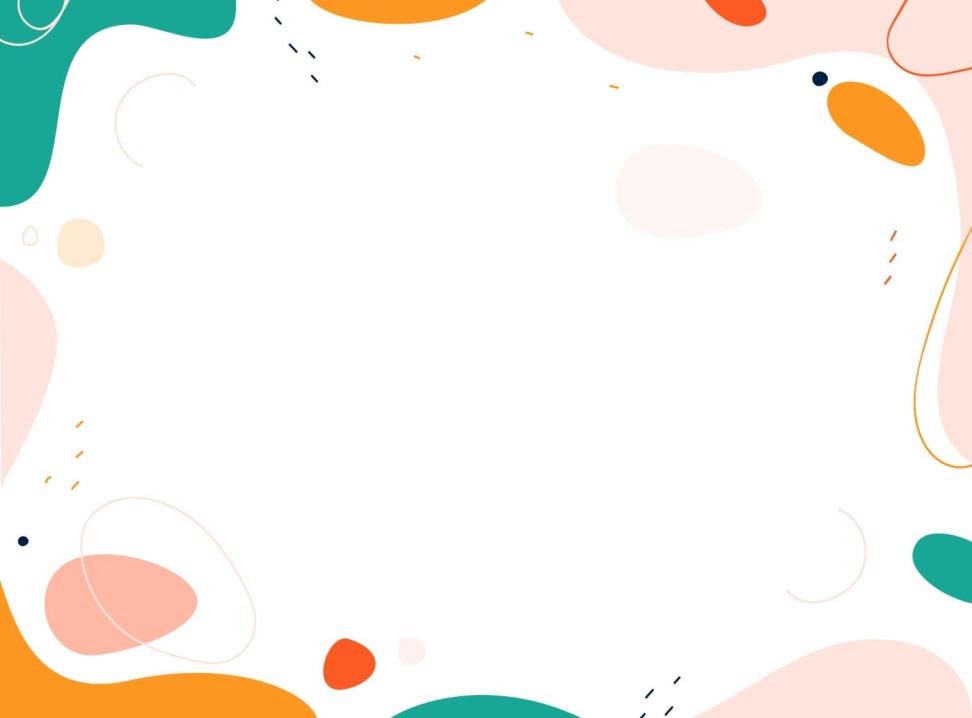 Совет № 6.Гигиена
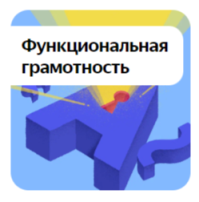 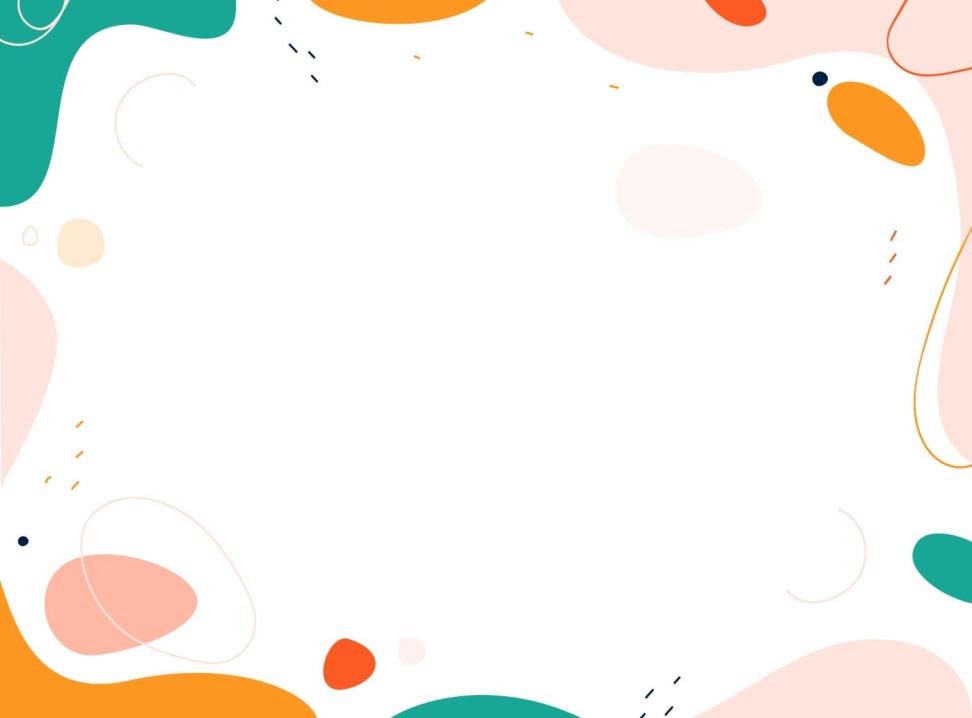 Задания для развития читательской грамотности:
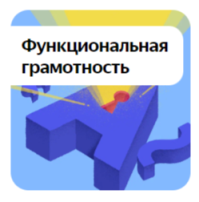 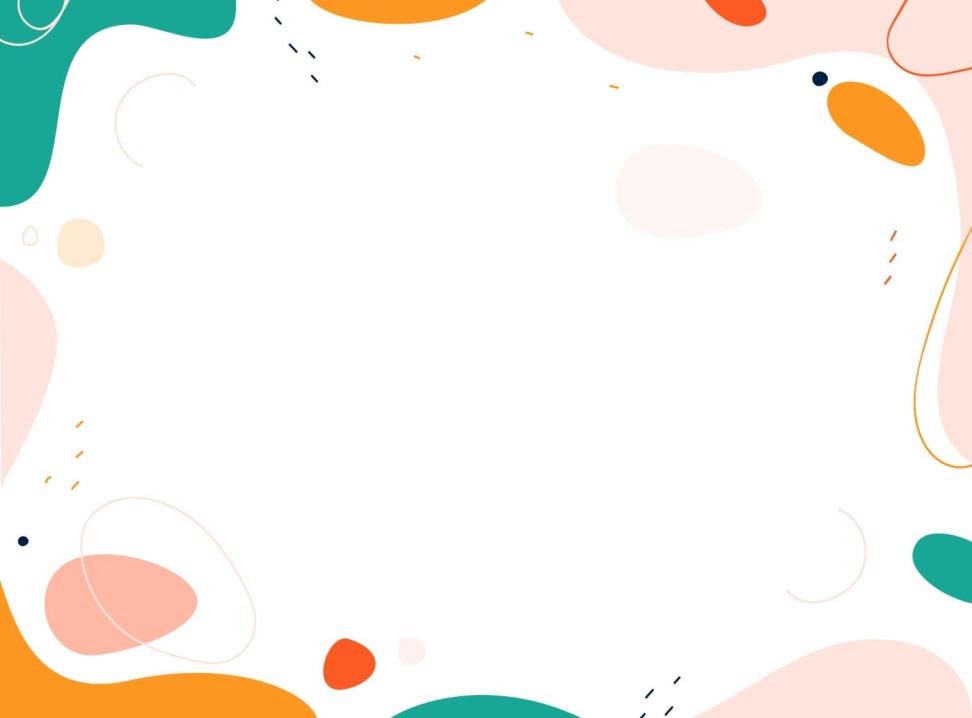 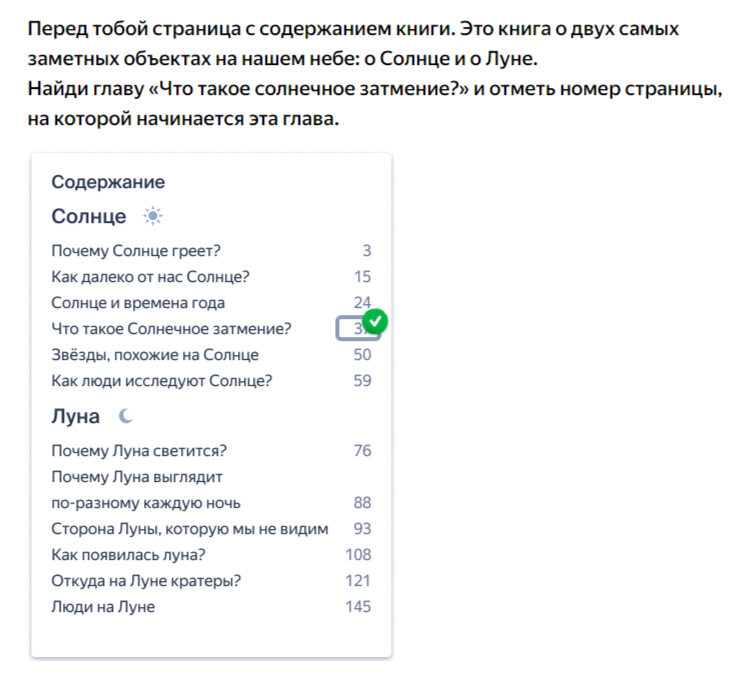 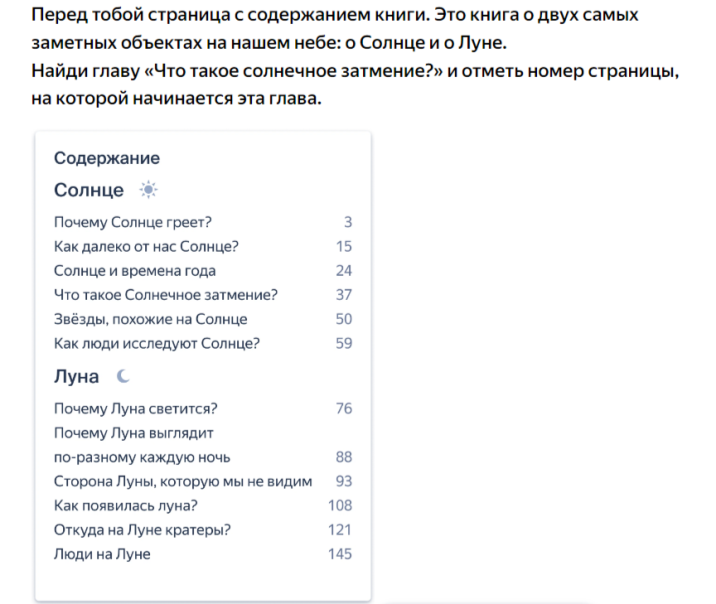 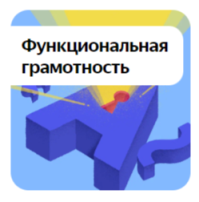 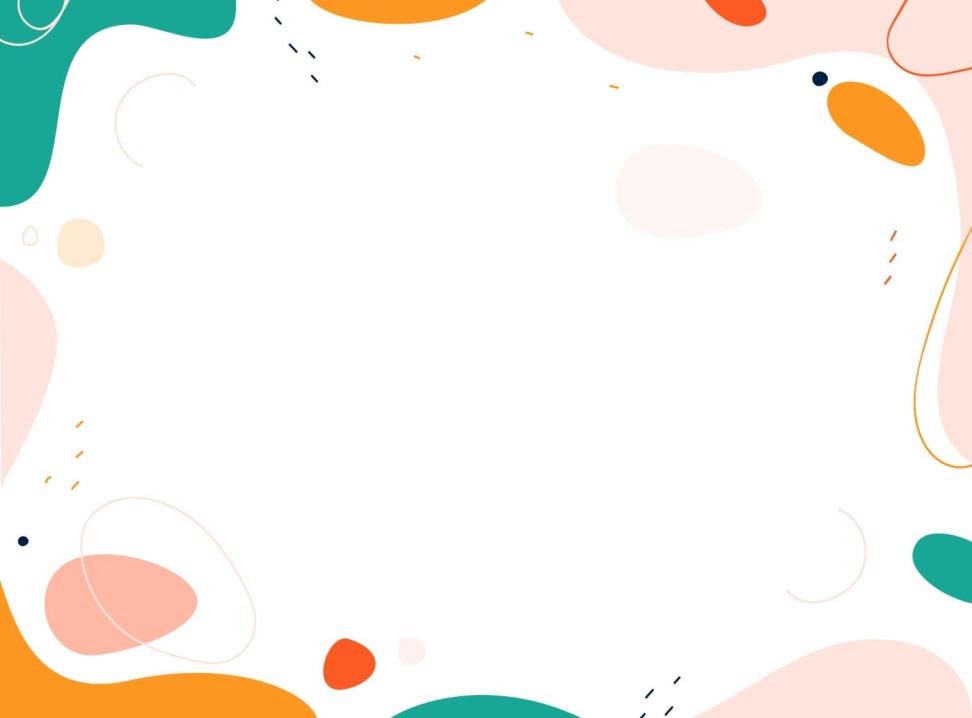 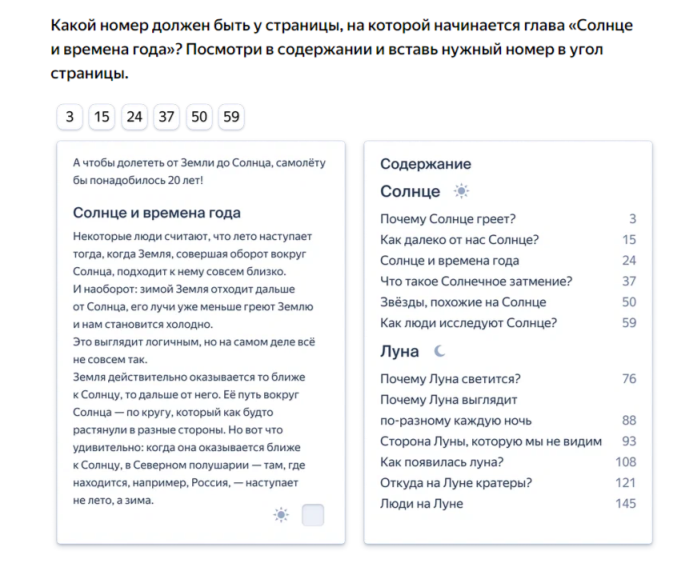 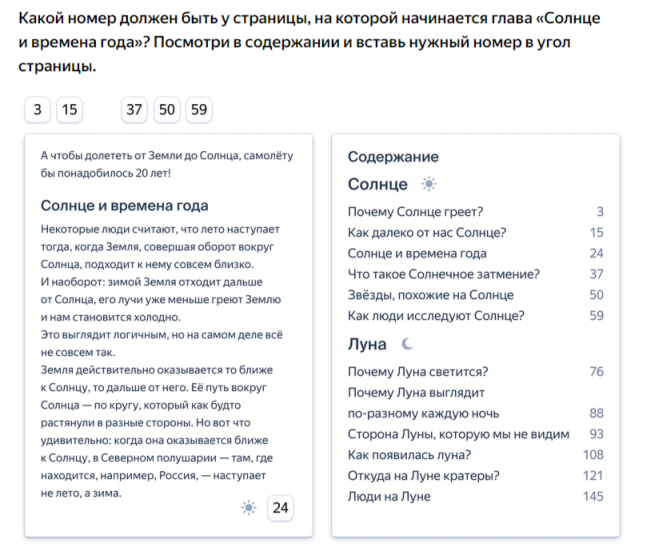 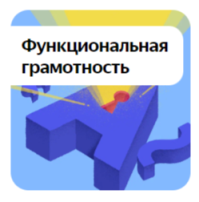 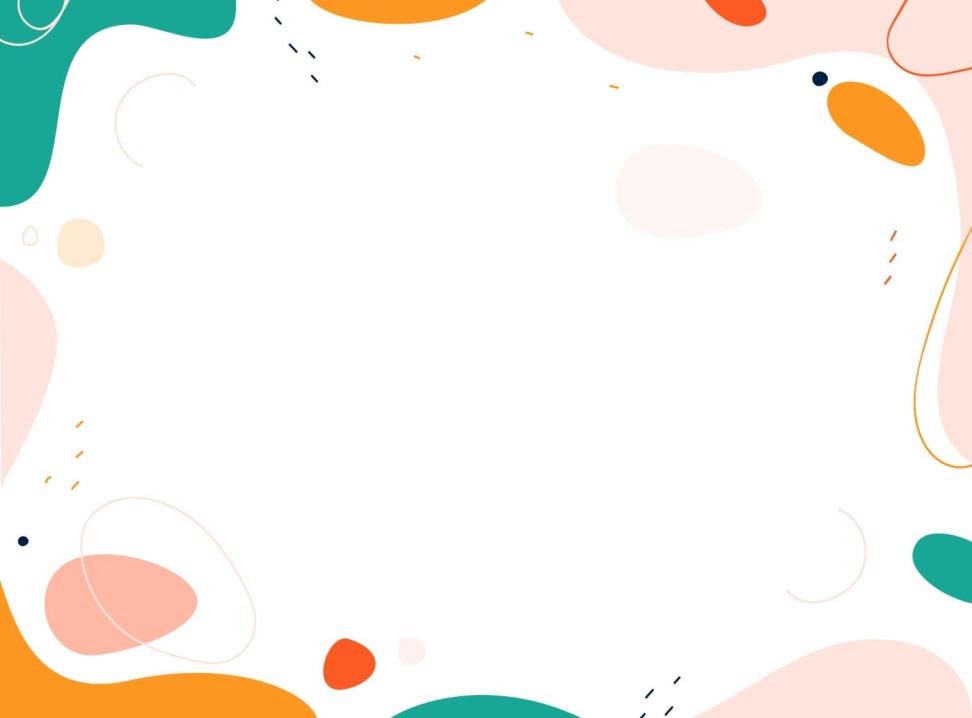 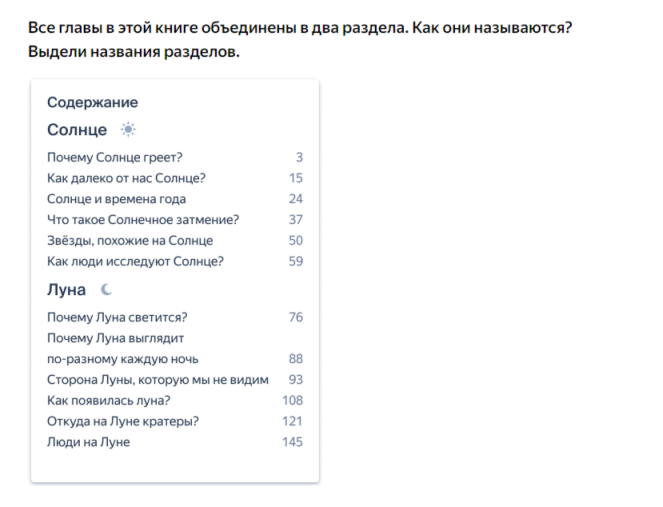 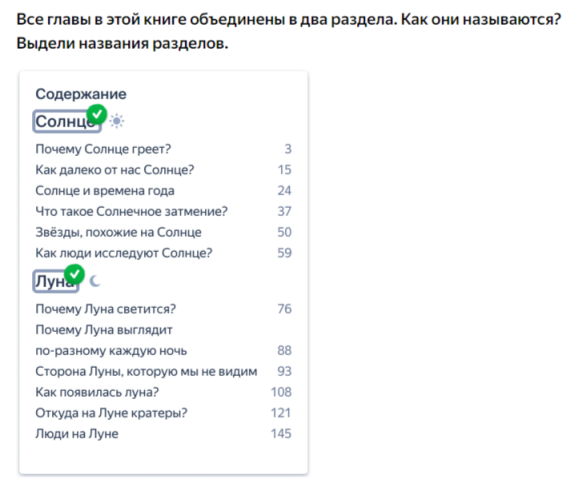 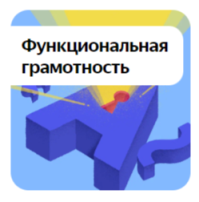 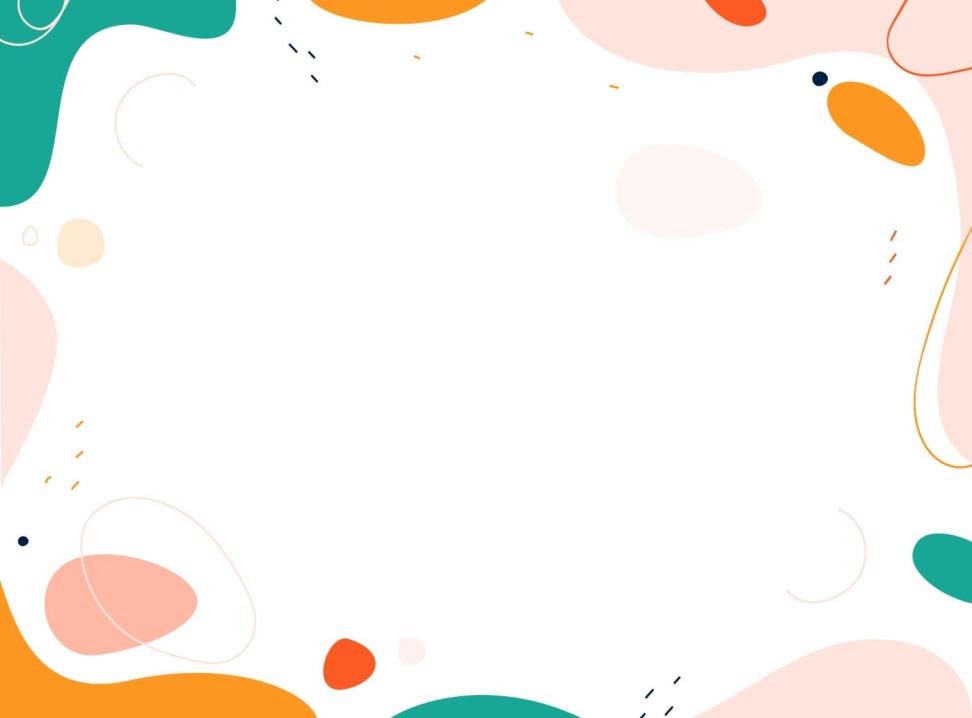 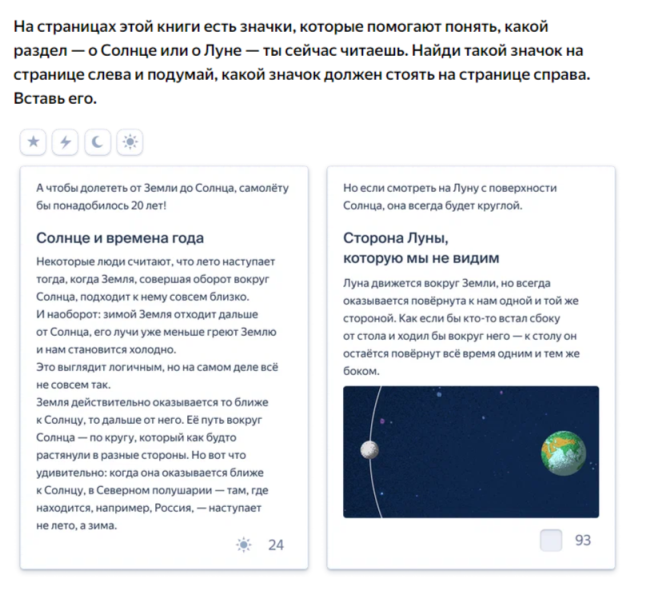 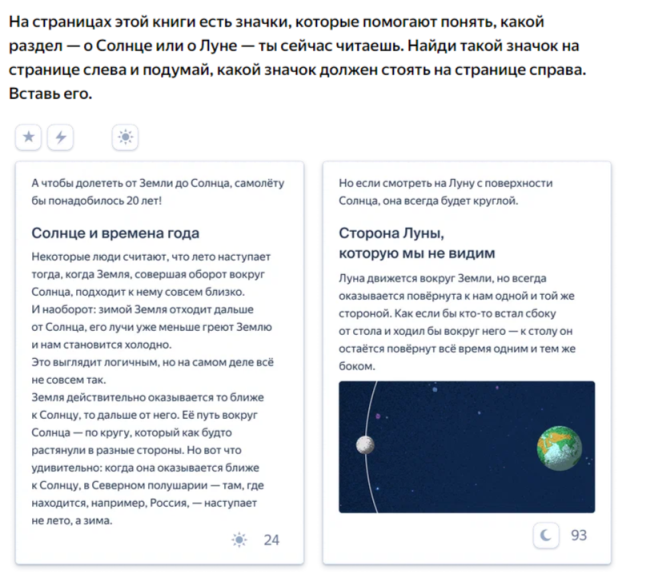 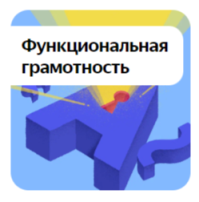 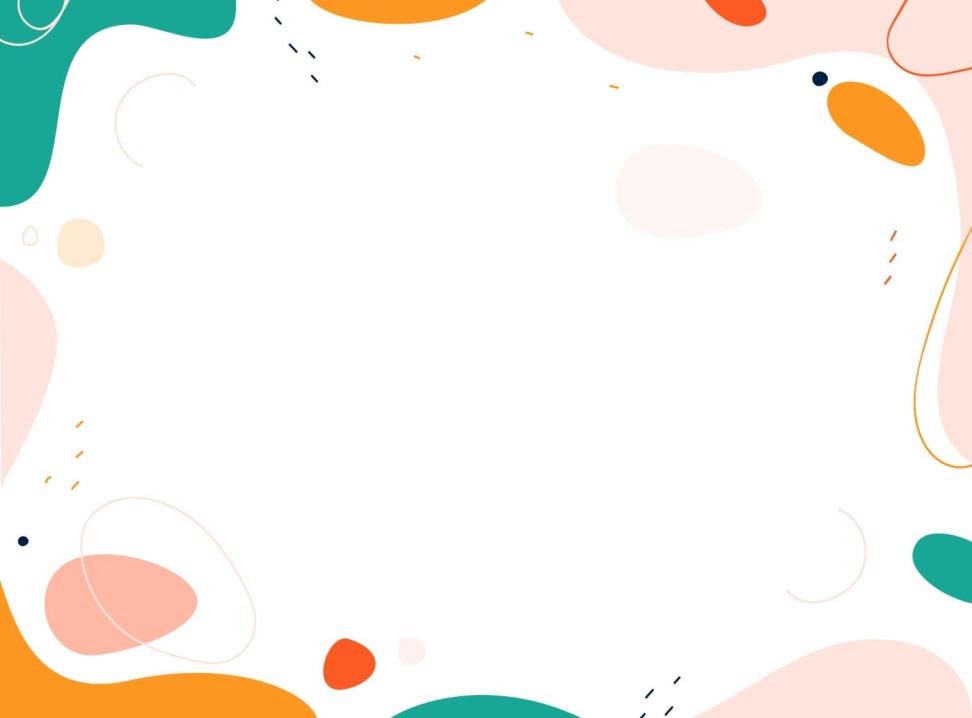 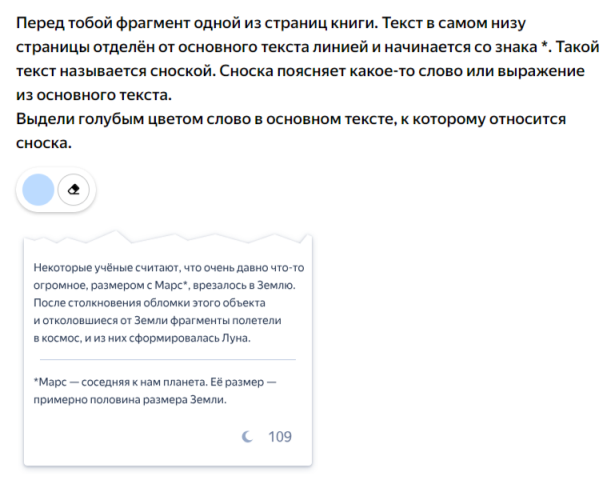 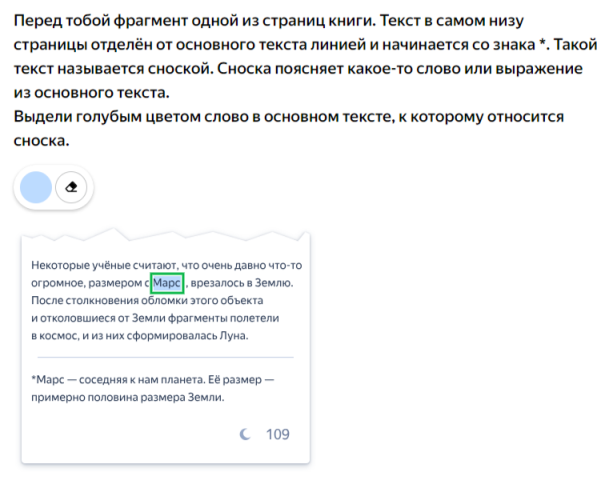 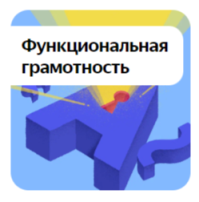 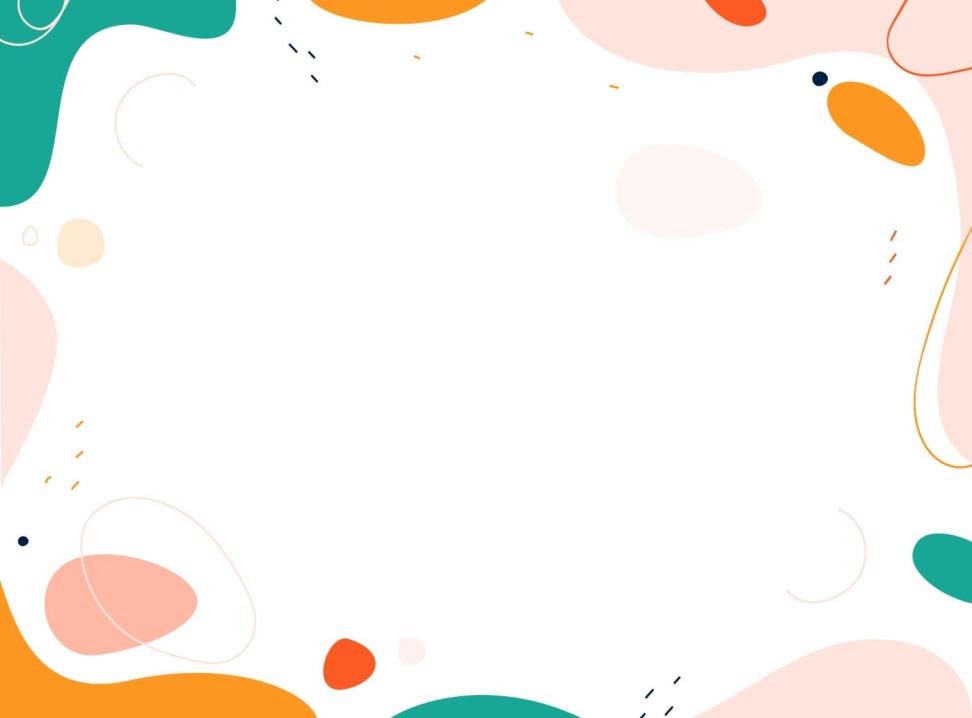 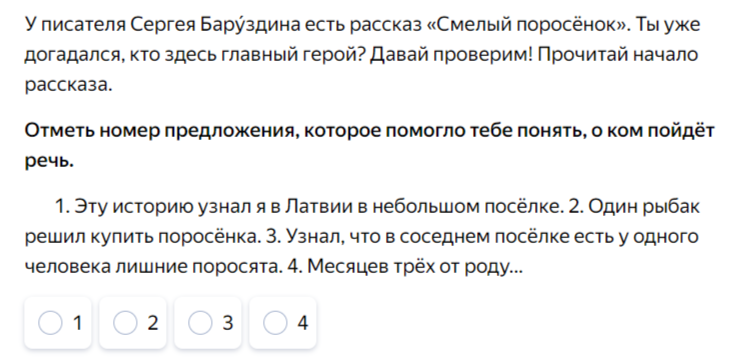 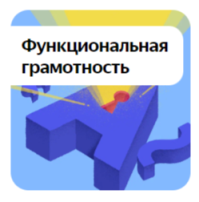 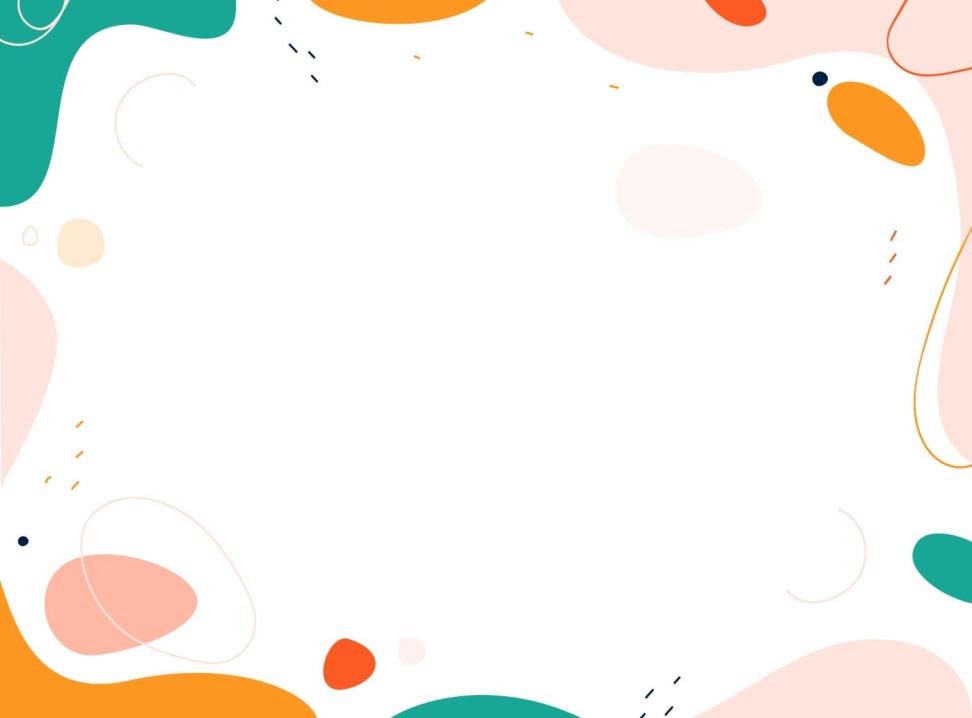 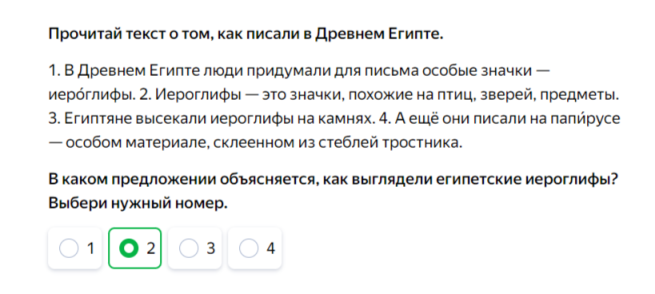 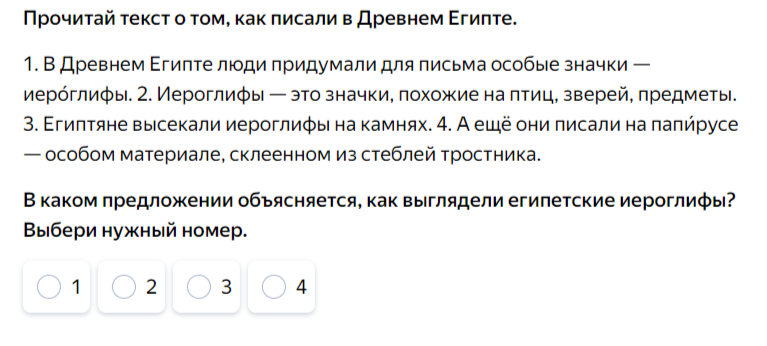